Wallonie – évolution de court et de long termes
Didier Paquot
Union Wallonne des Entreprises
Directeur du Département Economie

SREPB
16 décembre 2015
Forte corrélation Wallonie-Allemagne, France
SREBP - 16 décembre 2015
Forte corrélation Wallonie-Belgique
SREBP - 16 décembre 2015
Prévisions du PIB réel
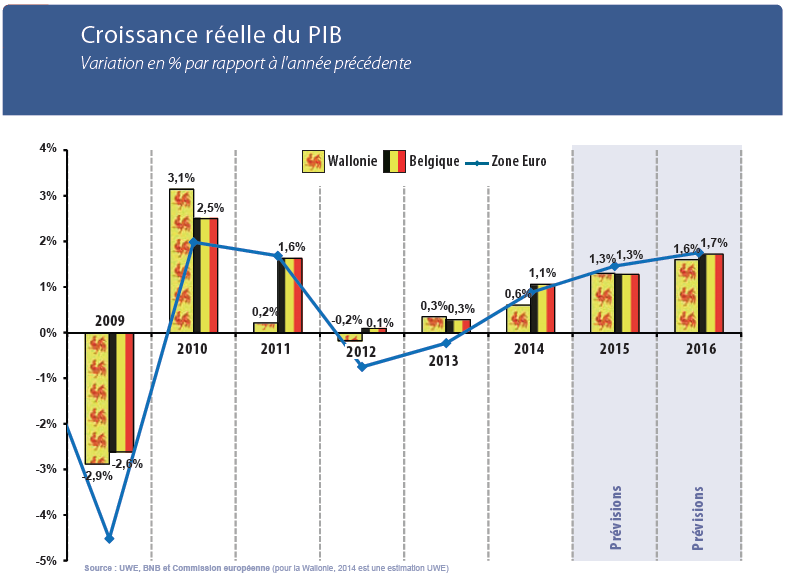 Estimation 
UWE
Différence Wal-Fl (2008-2013)
Moyenne : -0,2%
SREBP - 16 décembre 2015
3 indicateurs qui traduisent les 30 années de déclin économique 1970 - 2000
SREBP - 16 décembre 2015
Tissu des entreprises en Wallonie - 1999
Source : ONSS (2010) – Calculs : UWE
 Des entreprises trop peu nombreuses et trop petites
HEC-ULg -   17/11/14
6
Les réponses politiques au retard économique
Le « Contrat d’Avenir » (1999-2004)
Trop de mesures, peu de suivi

Les « Plans Marshall »: une rupture et un élan (2005-2014)
Une politique industrielle – Les pôles de compétitivité
Une politique de l’emploi et de la formation
Une politique R&D
Une politique d’entrepreneuriat 

SMALL BUSINESS ACT
Le « Small Business Act » ou SBA wallon: un cadre européen pour la politique  wallonne des PME  

CREATIVE WALLONIA 
Plan pour susciter la créativité et l’innovation
SREBP - 16 décembre 2015
Tissu des entreprises en Wallonie - 1999
Source : ONSS – Calculs : UWE
 Des entreprises plus nombreuses et plus grandes
HEC-ULg -   17/11/14
8
Quelques indicateurs encourageants
Forte progression des dépenses en R&D pour atteindre 2,8% du PIB en 2014 
Croissance annuelle de l’emploi privé: 1,3% entre 2006 et 2013
 start-up et spin-off à fort potentiel (Promethera Biosciences, Bone Therapeutics, Ceylad…)
Attraction de grandes firmes mondiales (Google, Johnson & Johnson, Centre Microsoft…)
SREBP - 16 décembre 2015
Mais les grands indicateurs ne bougent pas
SREBP - 16 décembre 2015
Demi-réussite des politiques économiques 2005 -2014
Pourquoi ?
Deux facteurs importants hors de contrôle des autorités régionales:
La Longue crise économique depuis 2008
Nouveau choc négatif sur l’industrie
Un frein important au succès de politiques structurelles
D’importants leviers dans les compétences fédérales:
Coûts du travail
Impôts sur les sociétés
Législation du travail
SREBP - 16 décembre 2015
Demi-réussite des politiques économiques 2005 -2014
Pourquoi ?
Trois facteurs longtemps et toujours sous-estimés :
Un marché du travail inefficace (FOREM):
Matching offre-demande de travail
Formation 
Un enseignement sub-optimal et inadapté:
15% des jeunes sortent chaque année du système scolaire sans diplôme ESS
Filières professionnelles : trop peu d’élèves dans les orientations porteuses
Difficultés d’imposer l’enseignement en alternance. 
Un climat social trop conflictuel.
SREBP - 16 décembre 2015
Résignation ou espoir? Plutôt la persévérance
« Doucement, doucement, nous sommes pressés » (Lénine) 
Mutation structurelle = lenteur.
30 ans pour un renouveau industriel.
Une génération pour les effets d’un enseignement de meilleure qualité.
Le défaitisme est inapproprié
Les mentalités changent – Gouvernement, administration, jeunesse…-
La politique régionale va dans le bon sens.
Quelques crocus dans les dernières neiges.
« Citius, altius, fortius. »
Priorités à deux fronts: le marché du travail, l’enseignement.
SREBP - 16 décembre 2015
Merci de votre attention